HPC in Python
March 17-19, 2020
hpc@usgs.gov
Morning Agenda
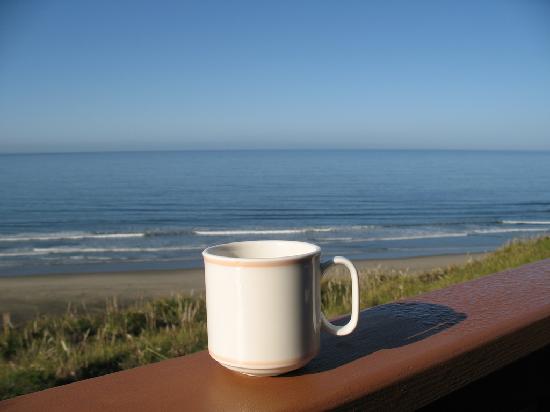 1
[Speaker Notes: This Photo by Unknown Author is licensed under CC BY-NC-ND]
Afternoon Agenda
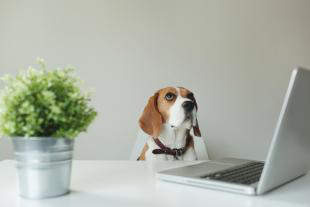 2
[Speaker Notes: This Photo by Unknown Author is licensed under CC BY-NC-ND]
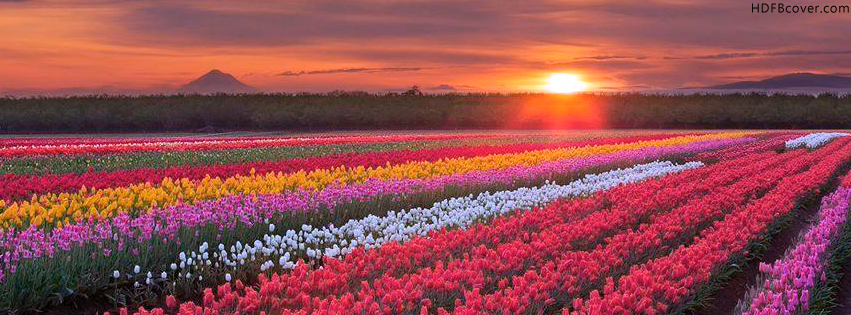 Welcome & Introductions
3
Welcome & Introductions
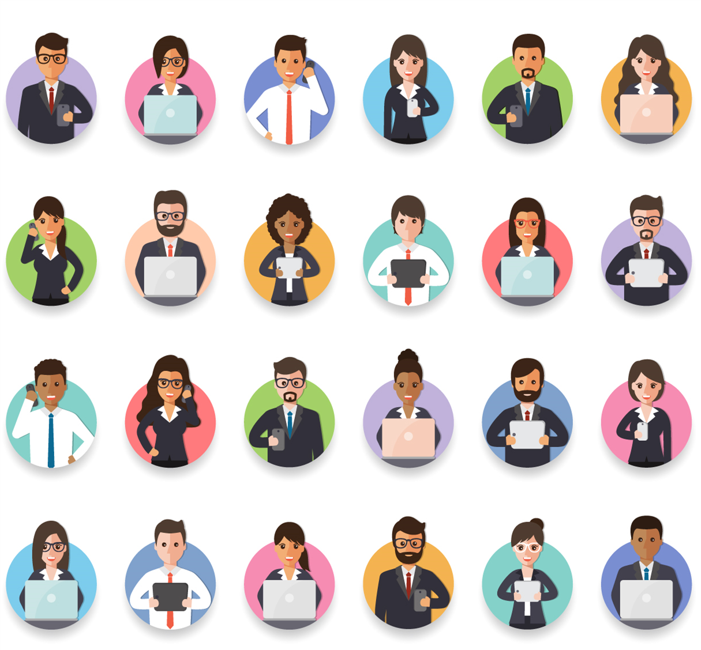 Jeff Falgout – Technical Lead, Computer Scientist
Leon Foks – Scientific Programmer (Python, Fortran)
Janice Gordon – Team Lead
Brad Williams – Scientific Programmer, Systems Engineer

For Help: hpc@usgs.gov
ASK Questions
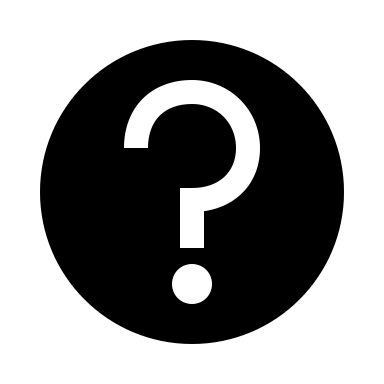 During class type your questions in the zoom chat box
 After the class email us at hpc@usgs.gov
 Look through our user documentation: https://hpcportal.cr.usgs.gov/hpc-user-docs/
5
Learning Objectives
Access and run HPC programs on Yeti (USGS supercomputer)
 Test Python scripts with defensive programming strategies
 Profile Python 
 Speed up Python with Numpy, Numba, and Fortran
 Run MPI Python
6
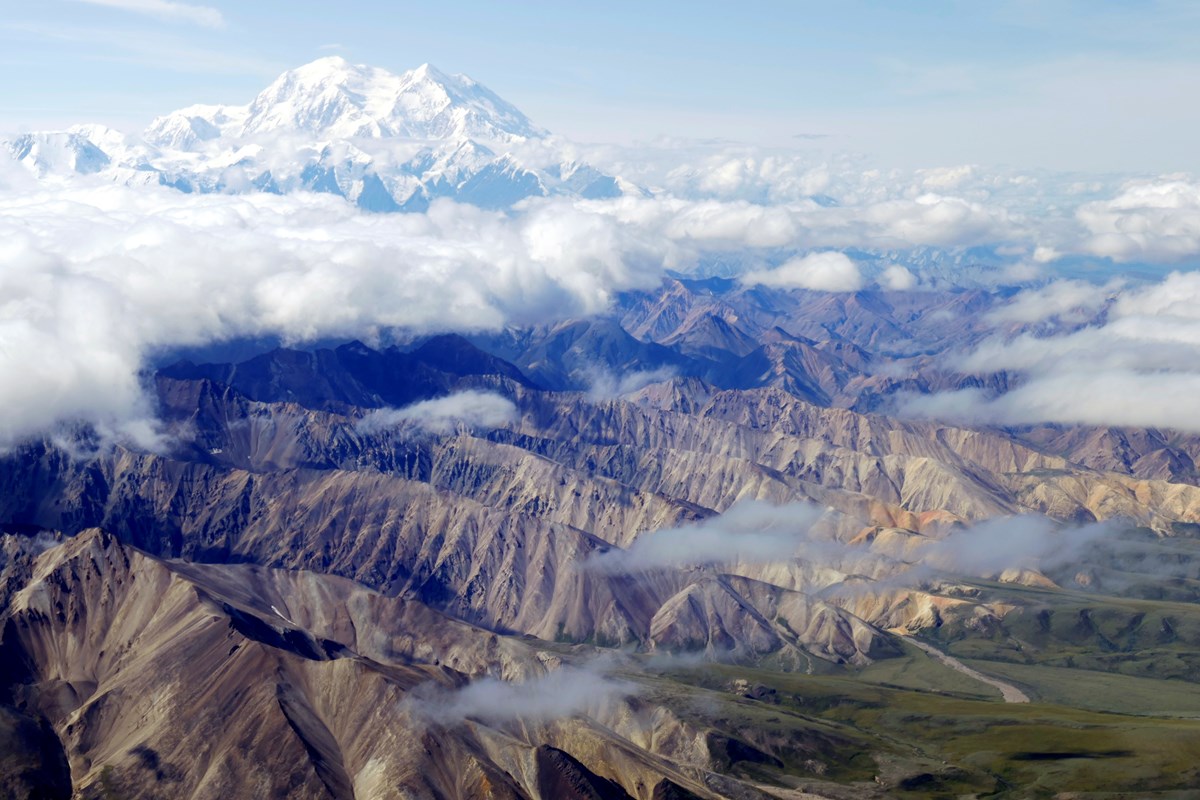 Introduction to ARC
7
Who We ARE
8
Who We SERVE
Currently we support over 800 users from USGS, FWS, NPS, BOR, and BLM
9
How we help researchers
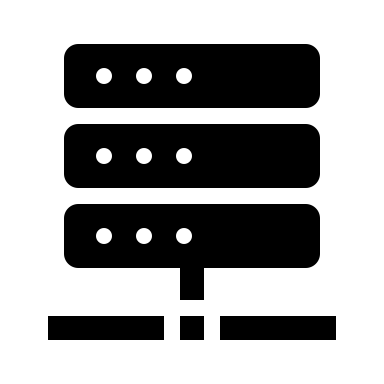 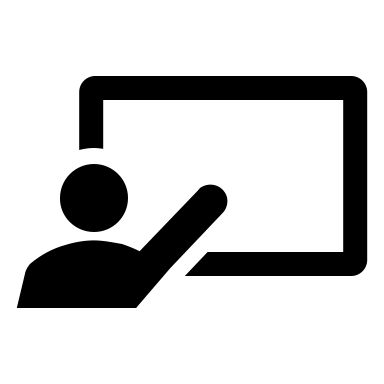 Partnerships
Machine Access
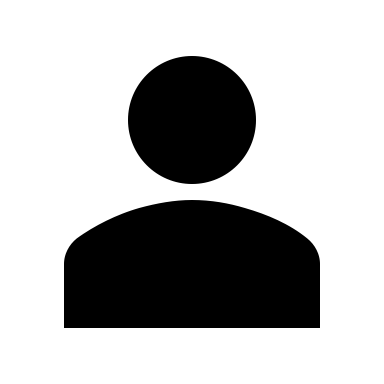 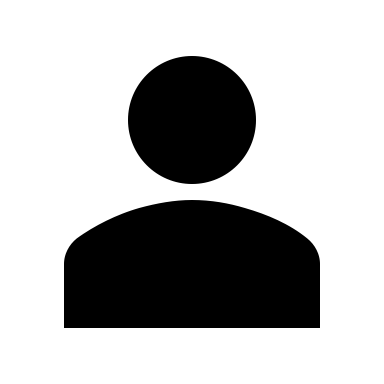 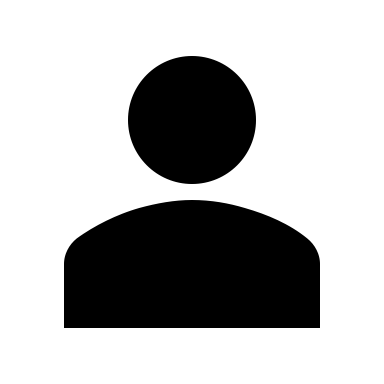 Research
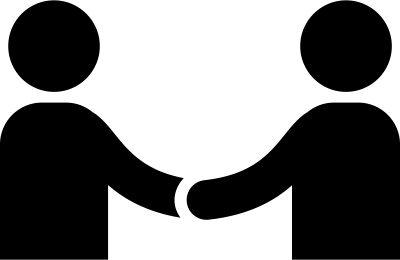 Training and Consulting
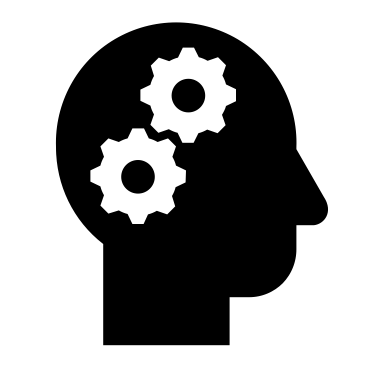 10
[Speaker Notes: Just a quick reminder of what we do in ARC:
Offer access to HPC resources, in-house and through our partners
We offer training and consulting on how best utilize HPC resources, optimizing and scaling codes, or to help you get started
Research into new technologies and methods to help scientists with computing problems: novel architecures, machine learning, edge computing
Partnerships: NSF XSEDE Program, DOE Oak Ridge National Laboratory, Rocky Mountain Advanced Computing Consortium, Colorado School of Mines, within USGS through the Advanced Computing Cooperative

I’m going to give some updates in each of these areas.]
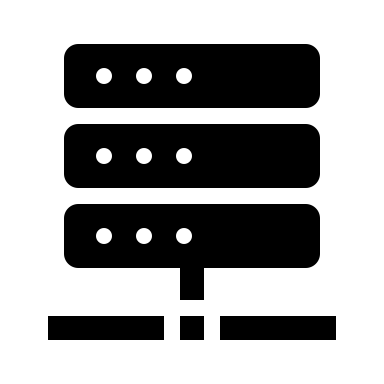 HPC Systems
Tiered Storage System
4.2 PB Total
Connects to Denali & Tallgrass
Provide tiers of storage (high performance & object)
Prototype System
ML and Analytics  at scale
Built-in Software Stack
22 nodes, 792 CPU
122, 800 CUDA
15,360 Tensor
Flagship System
Large-scale Models
CPU Only
232 nodes
9,280 CPU (18,560 hyper-threads)
448 Tflop/s
General Purpose HPC
Good place to start
CPU and GPU
143 nodes
3,728 CPU, 56,596 CUDA
100 Tflop/s
Machine Access
Denver
(will be replaced in 2022)
NEW!! 
Hosted at EROS
11
Training and consulting
Training 
 HPC 101 Class  
 Weekly New User Webinars
 HPC in R and Python
 Parallel Programming Fortran/ C++
 Advanced MPI
 On-site training at science centers
Consulting Services
 Initial Triage
 Code Optimization and Tuning
 Model Design
 Scaling for Larger Systems
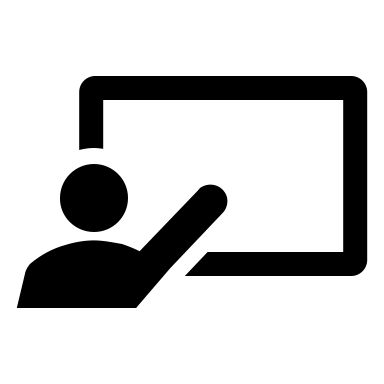 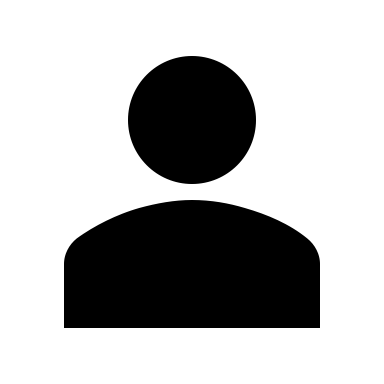 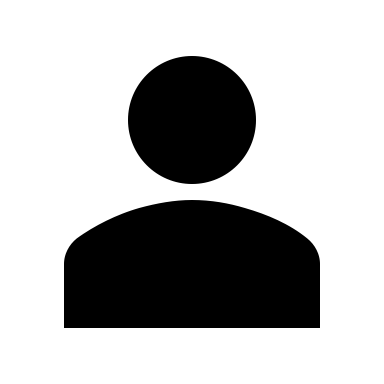 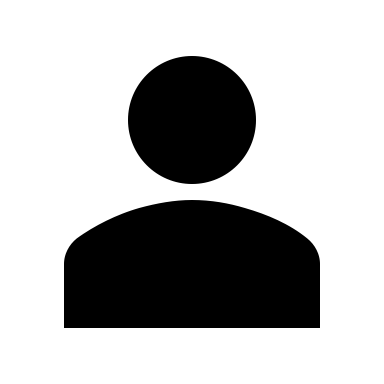 Training and Consulting
[Speaker Notes: Just as important as machine access!]
Upcoming Classes
March 2020
 Every Quarter
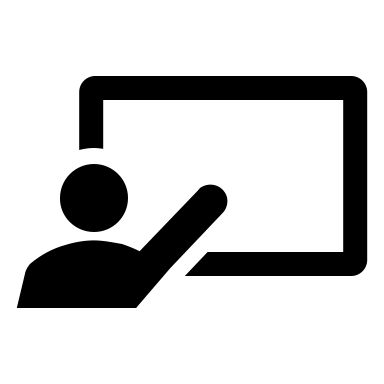 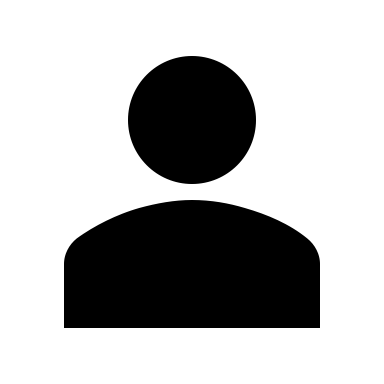 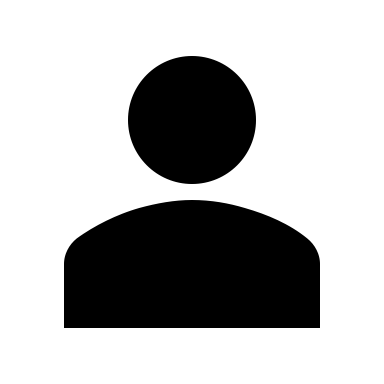 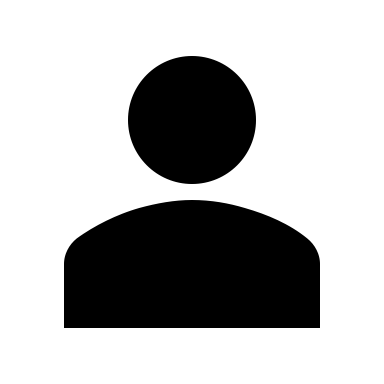 Training and Consulting
13
partnerships
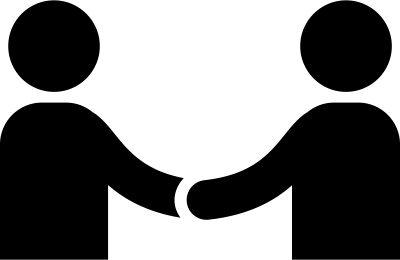 Working with Experts 
NSF Extreme Science and Engineering Discovery Environment (XSEDE) – signed MOU
Advanced CyberInfrastructure – Research and Education Facilitators (ACI-REF) Virtual Residency 
Networking and Information Technology Research and Development Program (NITRD) USGS is an Observing Member 
Rocky Mountain Advanced Computing Consortium (RMACC) – Executive Committee members 
DOE Oak Ridge National Laboratory – Interagency Agreement
NSF Office of Advanced Cyberinfrastructure
Partnerships
[Speaker Notes: Stepping stones to larger resources, we can work through our partners to help scientists apply for allocation on larger machines.]
Colorado School of Mines Partnership
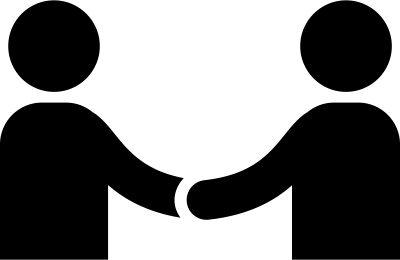 Shared vision for the new SSF building HPC Data Center and Visualization Lab
 Joint NSF proposals to serve the Earth sciences community
 Shared Computing Resources
 Training Programs
 Consulting and Knowledge Exchange
 Collaborative Problem Solving 
 Recruiting Students
Subsurface Frontiers Building
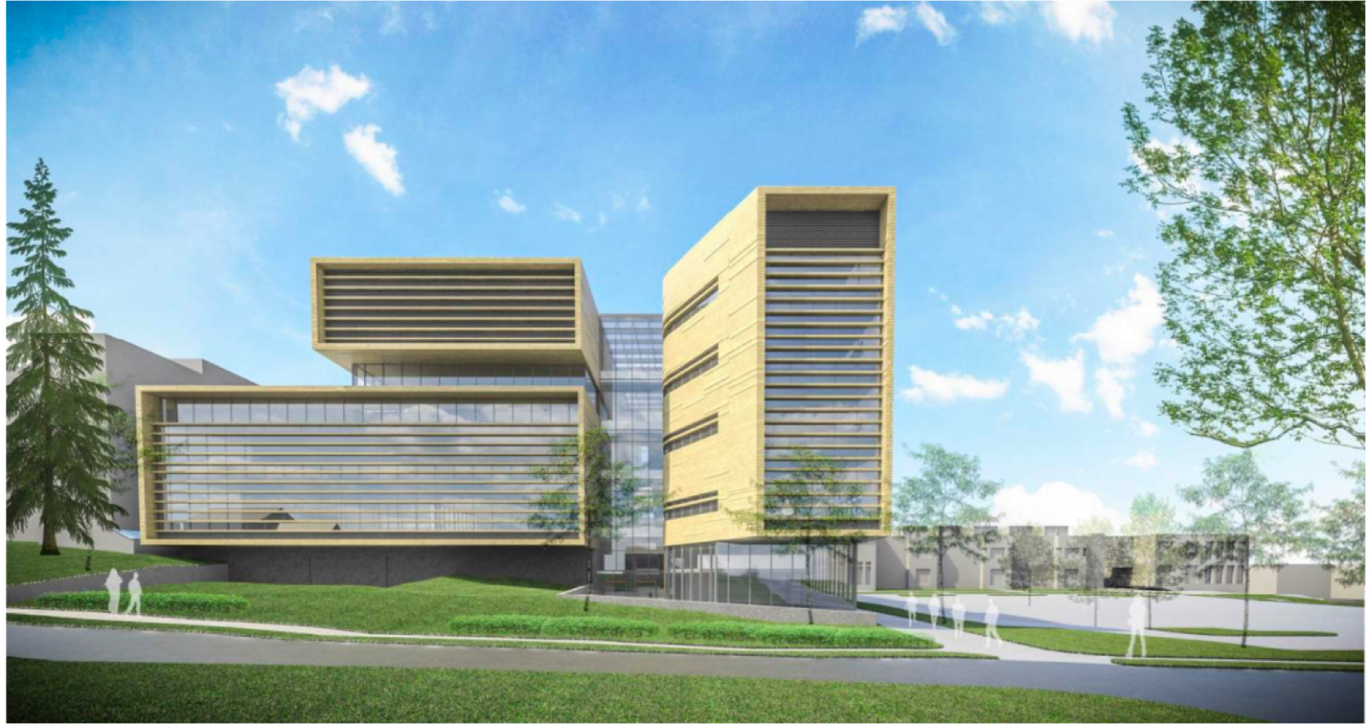 Partnerships
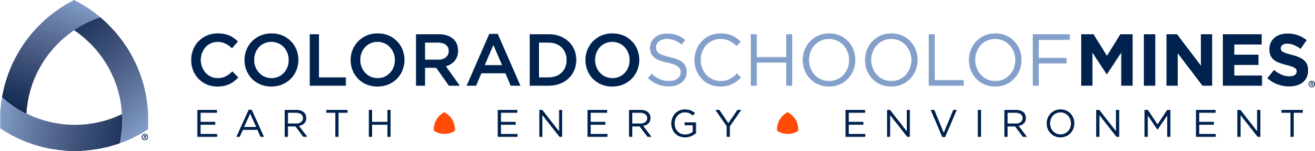 15
Machine Learning
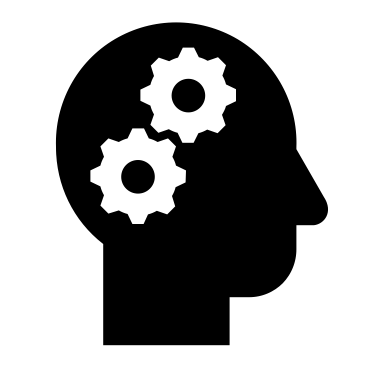 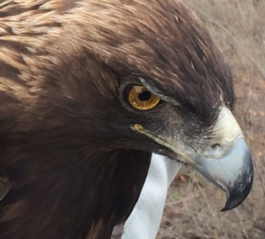 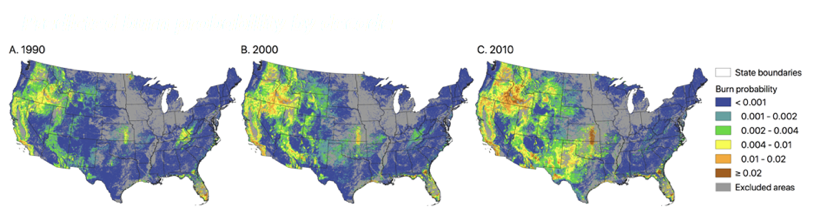 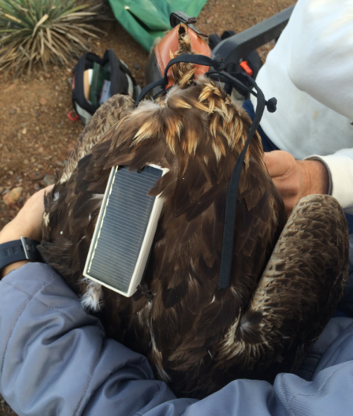 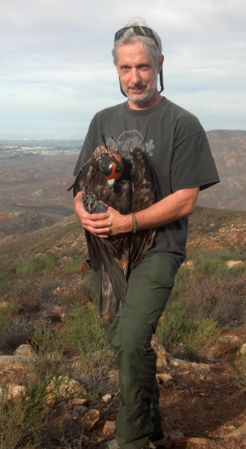 Evolution of wildfire risk to homes in the wildland urban interface
Todd J. Hawbaker, et al.
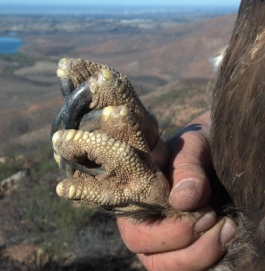 Research
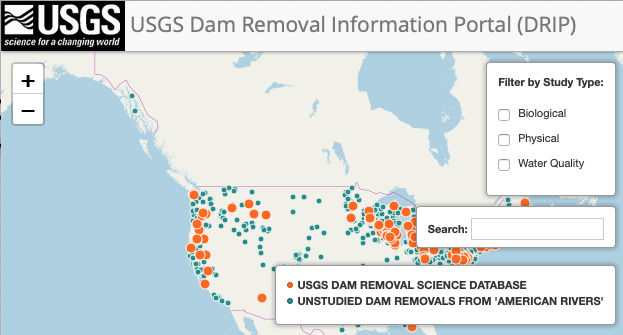 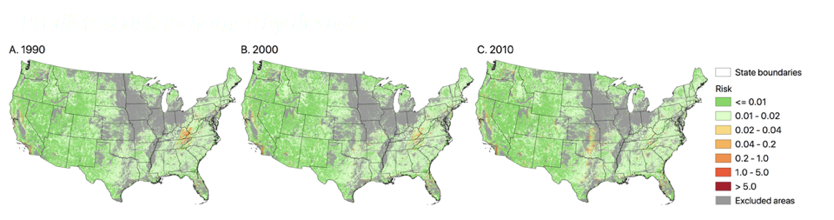 NLP Aided Literature Review for the Dam Removal Information Portal
Daniel Wieferich, Brandon Serna, Jeff Duda, Sky Bristol
Classifying Golden Eagle Behavior with Telemetry Data
Jeff Tracey (WERC) and Natalya Rapstine (SAS/ARC)
Deep Learning for Video Fish Identification
Ben Letcher, Nathaniel Hitt, Jeff Allenby, Natalya Rapstine, Brandon Serna
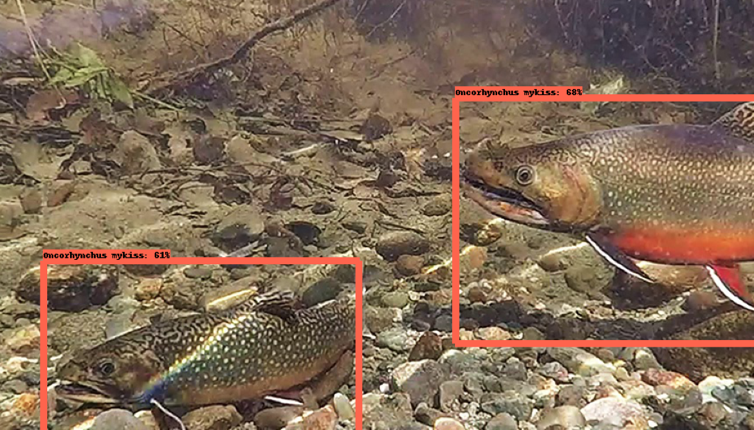 16
What we Ask from You
Cite us in your publications.
USGS Advanced Research Computing, USGS Yeti Supercomputer: U.S. Geological Survey, https://doi.org/10.5066/F7D798MJ
USGS Advanced Research Computing, USGS Denali Supercomputer: U.S. Geological Survey, https://doi.org/10.5066/P9PSW367
USGS Advanced Research Computing, USGS Tallgrass Supercomputer: U.S. Geological Survey, https://doi.org/10.5066/P9XE7ROJ
17
What we Ask from You
Share your success stories with us
 We are always asked to give presentations showing our value to science.
 We can use project summaries, images, information on how HPC has helped you.
18
What we Ask from You
Contribute to our Working Capital Fund
 This is our savings account for the next generation of machines
 We are a small program and do not get Bureau level funding
 We don’t want to charge science projects to use these resources
 Please pitch in when you can!
19
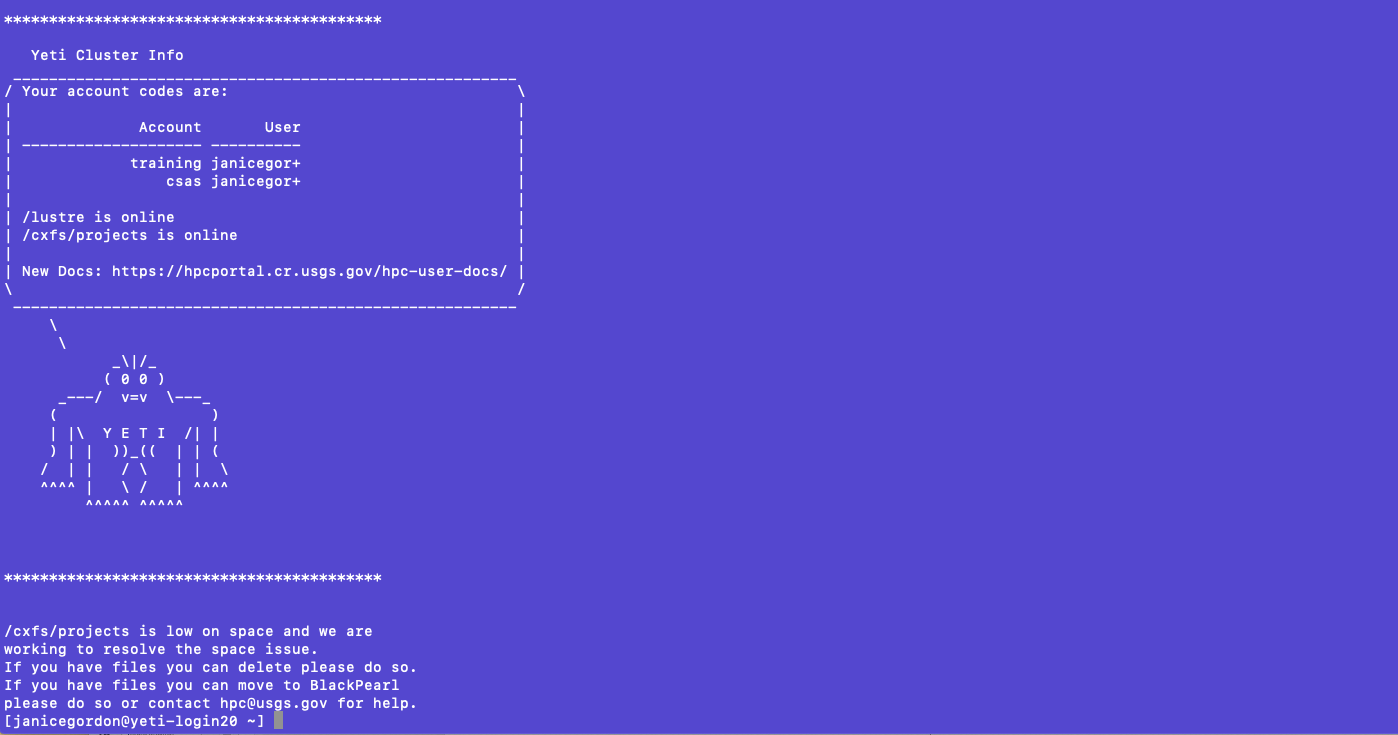 LAB: Login to Yeti
20